ALPS – Accelerated Lead Pipe Scale-buildup: an affordable technology to stop lead leaching into drinking water
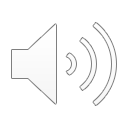 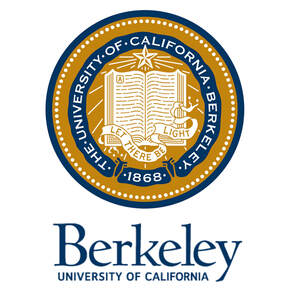 Gabriel Lobo, Ashok Gadgil
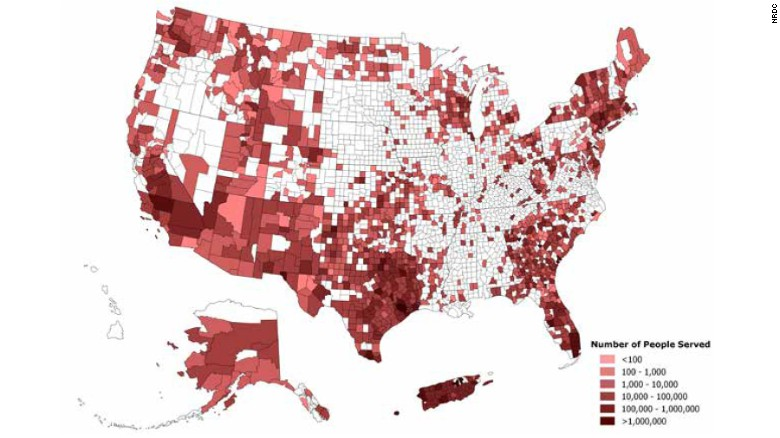 Lead pipe with more soluble lead carbonate scale
Lead pipe with insoluble lead dioxide scale
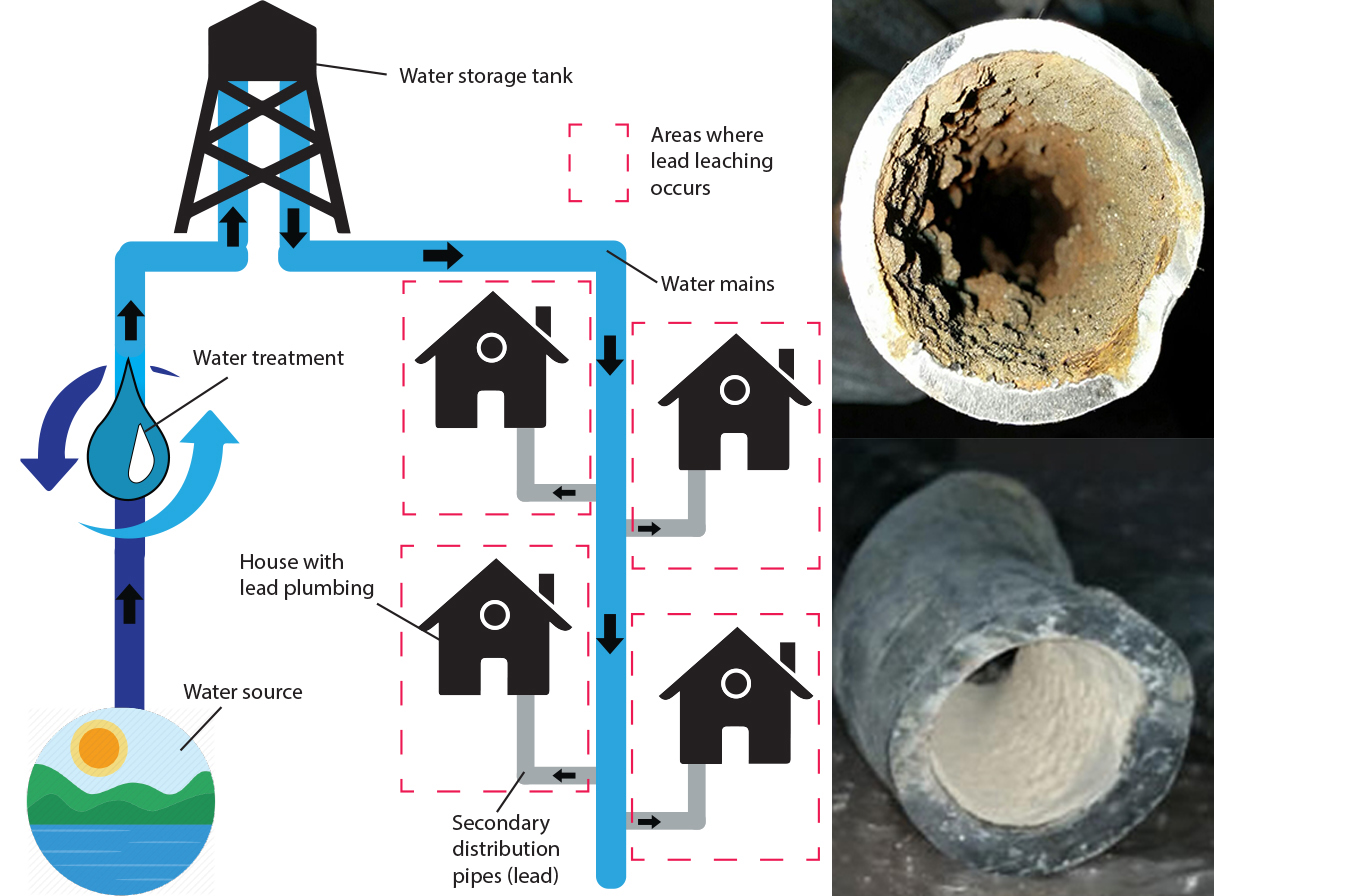 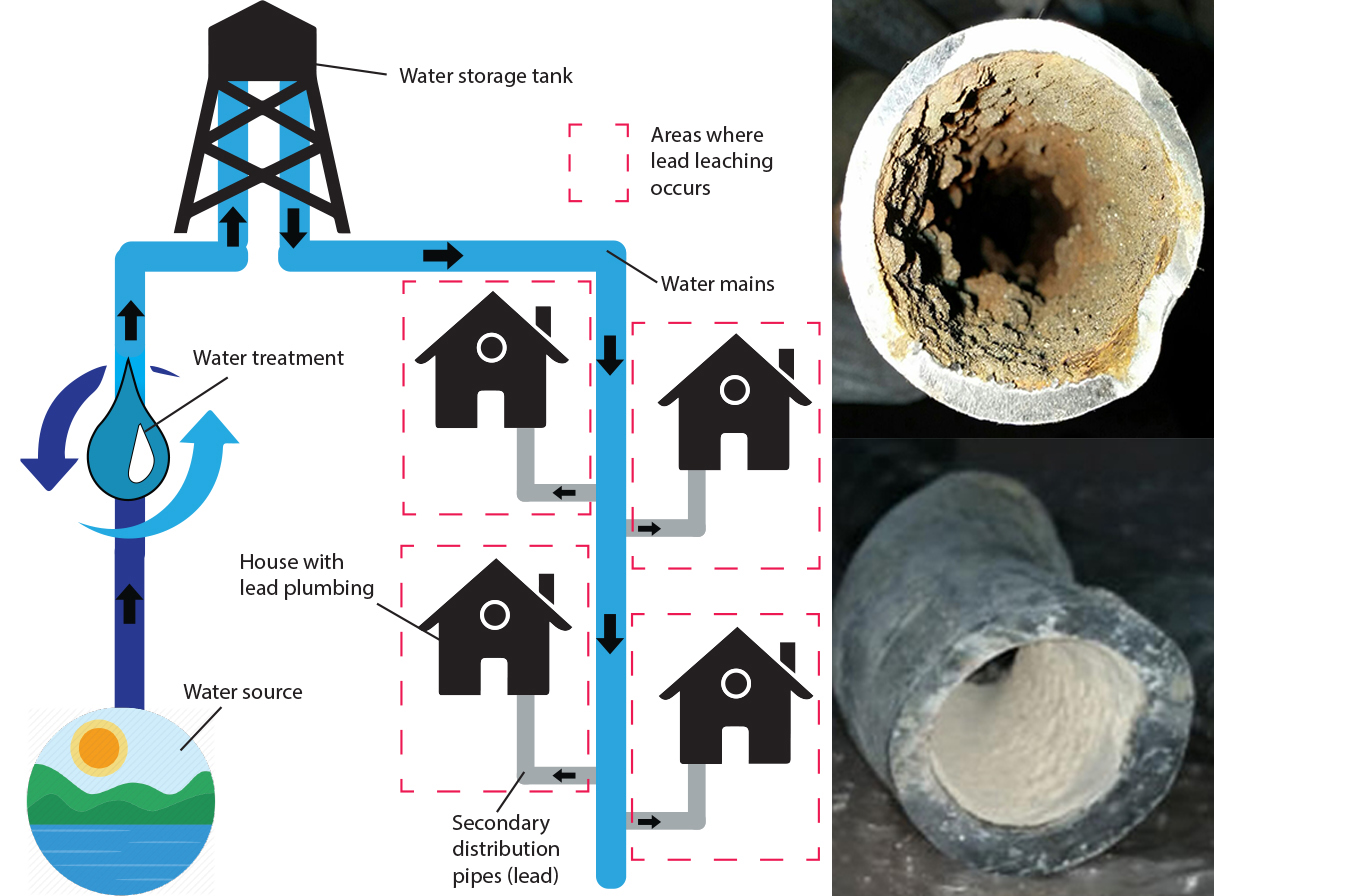 People served
< 102
102 - 103
103 - 104
104 - 105
105 – 106
> 106
Lead leaching is controlled by an insoluble scale that build up naturally within lead pipes. However, changes in water quality may increase the solubility of this scale, causing public health disasters such as the one in Flint, MI.2
17 million people in the US are at risk of drinking water with toxic levels of lead1. Many millions more world-wide1
1
Existing Solutions are either too expensive or too slow
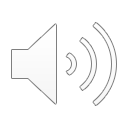 3.  Water filters3
1.  Pipe replacement3
2.  Chemical conditioning of water4
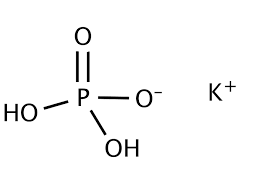 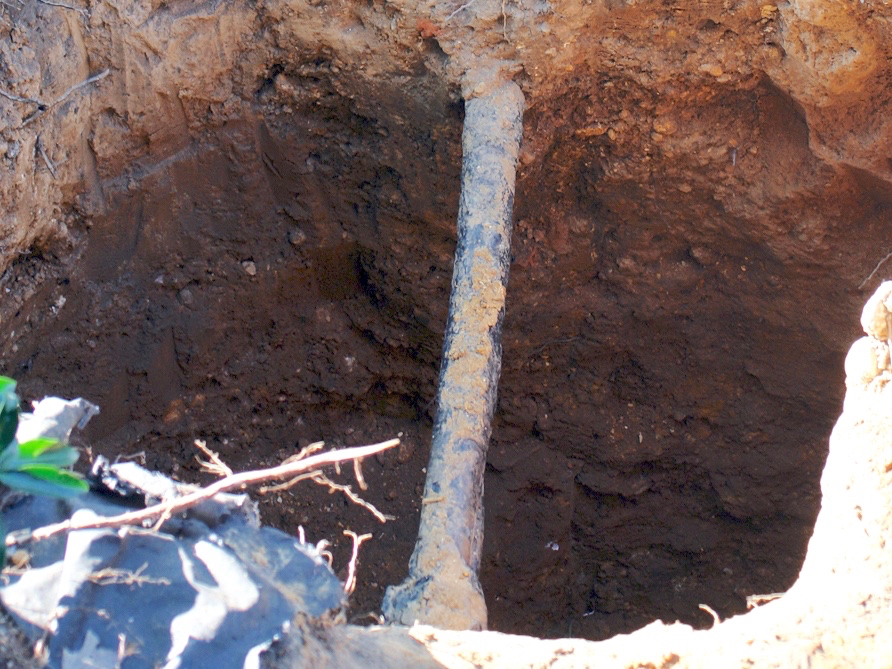 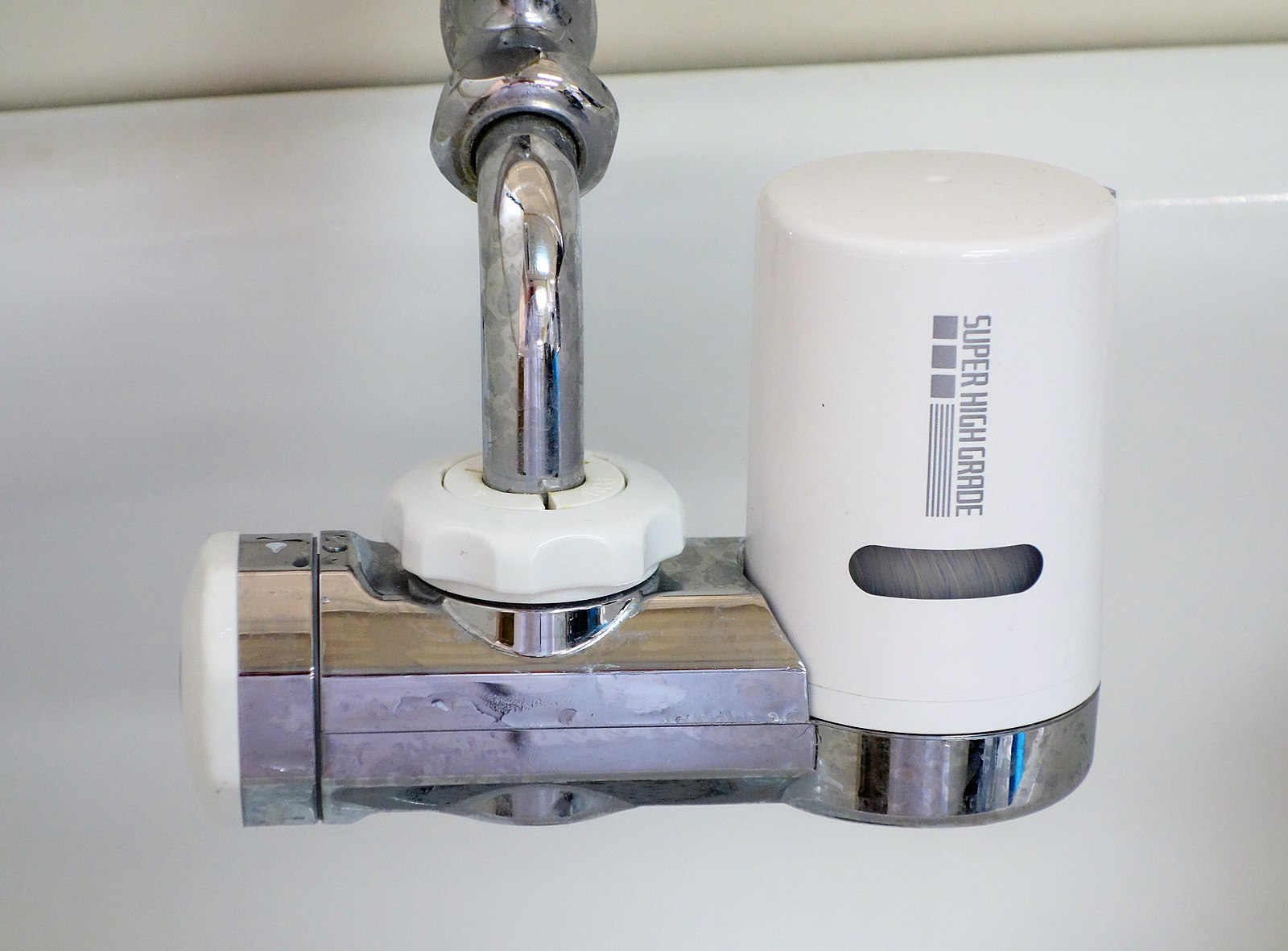 Permanent solution
Invasive
Expensive ($45 - 90 /ft)
Effective temporary solution 
Unsustainable in the long-term.
 Expensive in the long-term (~$20/month)
Good for maintaining existing scale within lead pipes
Slow to solve the problem once leaching starts (years)
Cheap (~$0.000016 /L)
We need a fast, inexpensive, and in-situ technology to make lead pipes safe for drinking water
2
Our solution (ALPS): to rapidly develop an insoluble scale within lead pipes using electrochemistry
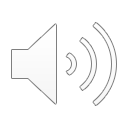 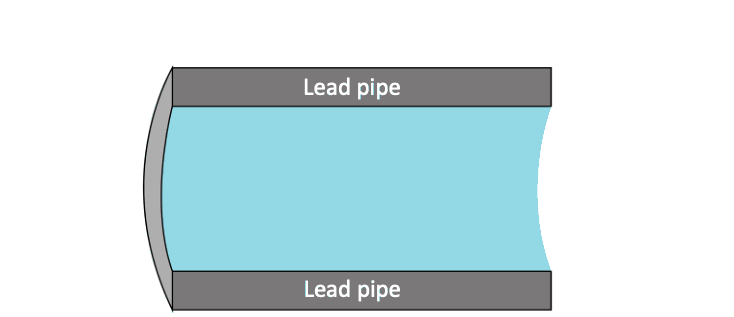 A conductive wire and a non-toxic phosphate solution are inserted into the lead pipe.
The wire and the external surface of the pipe are connected to a low-voltage DC power supply.
Lead is oxidized to insoluble lead(IV) due to the external power supply in about 2 h of treatment.
The power supply is disconnected, the wire removed, and the phosphates flushed, leaving the protective scale
3
ALPS decreases lead leaching levels to drinking water standards when applied to bare lead
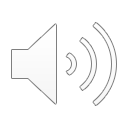 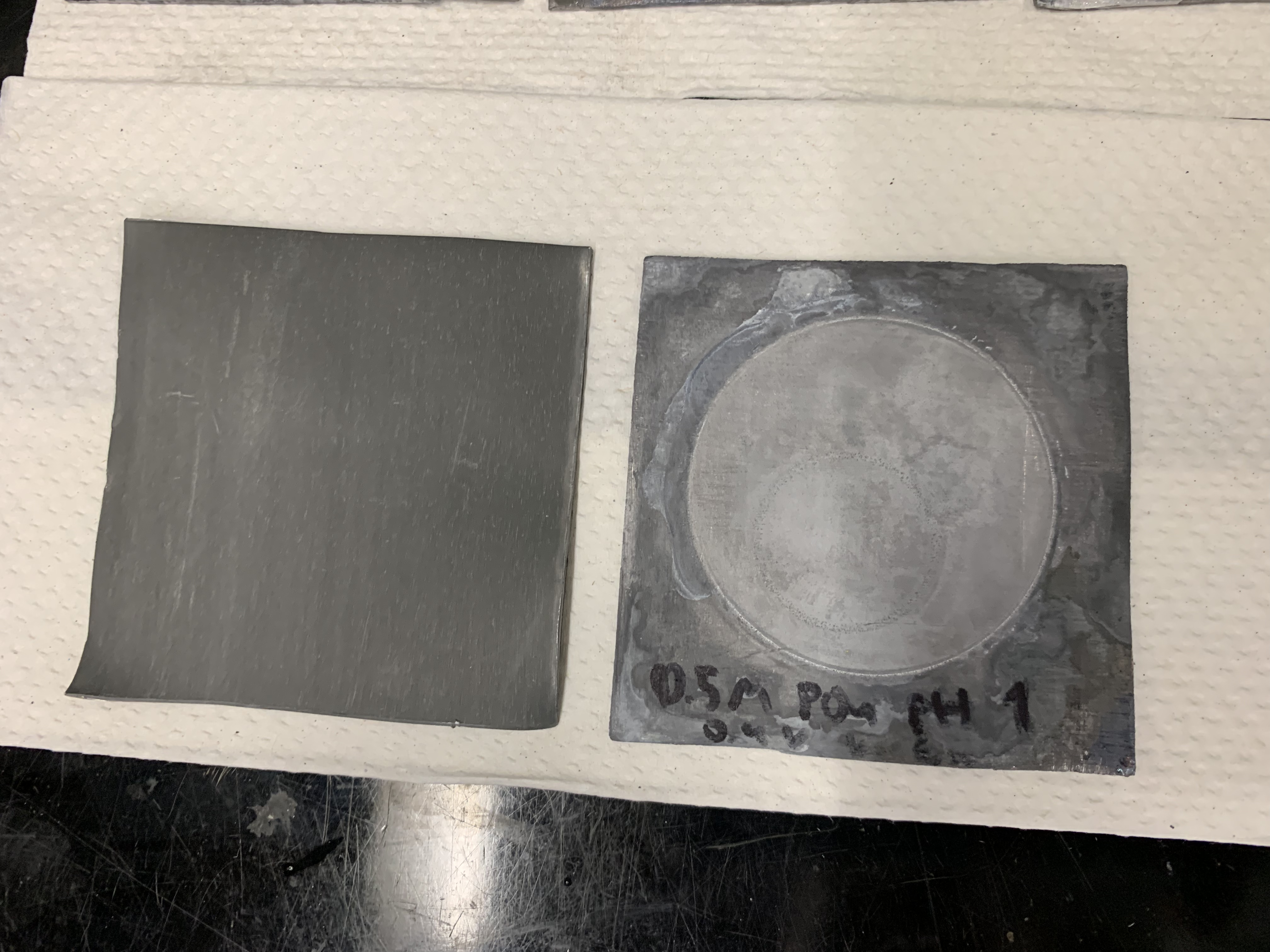 28 X decrease
Lead sheet before treatment
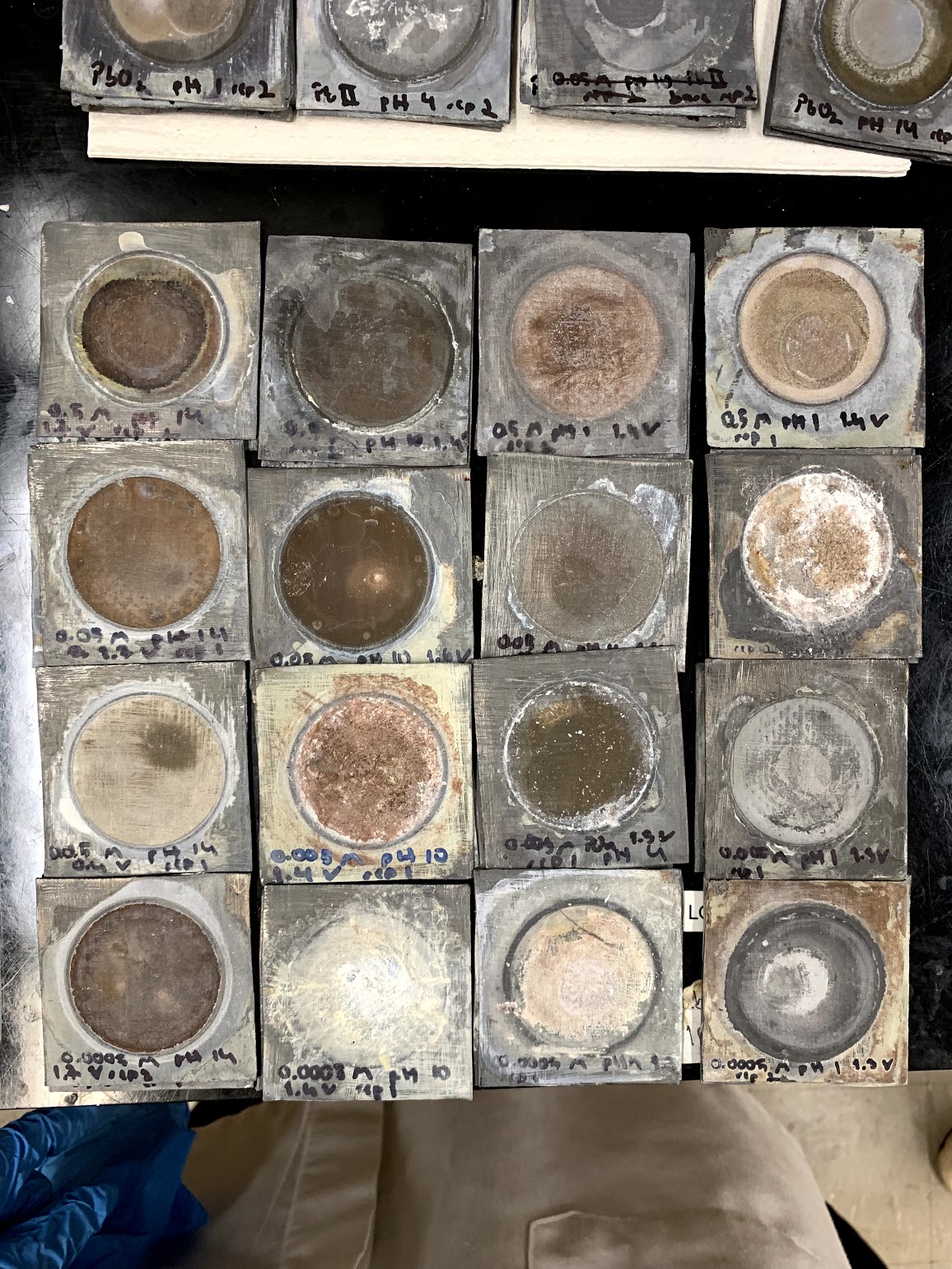 Results obtained by placing untreated and treated lead in contact with synthetic tap water for 10 days. Lead levels were tested using IPC-OES
Lead sheet after treatment
(treatment applied to circular area)
4
Contact Info, Acknowledgements and references
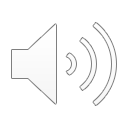 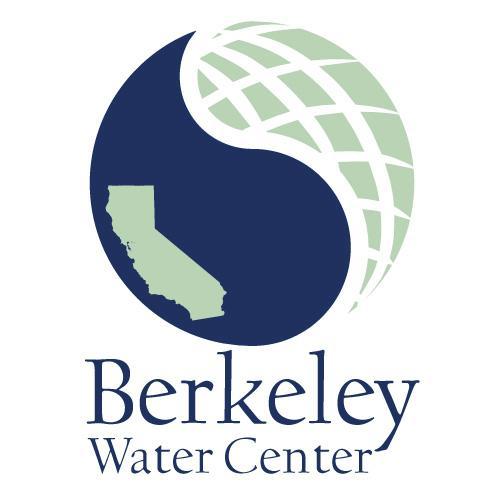 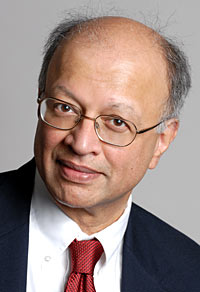 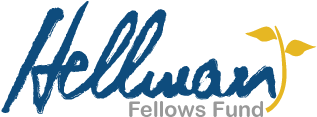 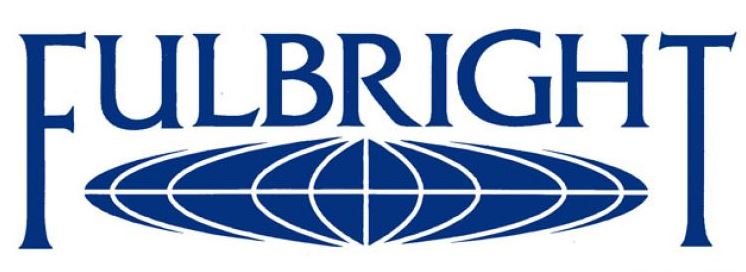 Ashok Gadgil
Professor in CEE
UC Berkeley
Principal Investigator
ajgadgil@lbl.gov
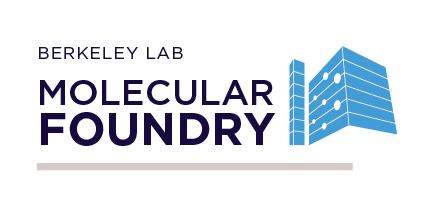 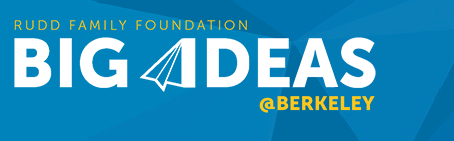 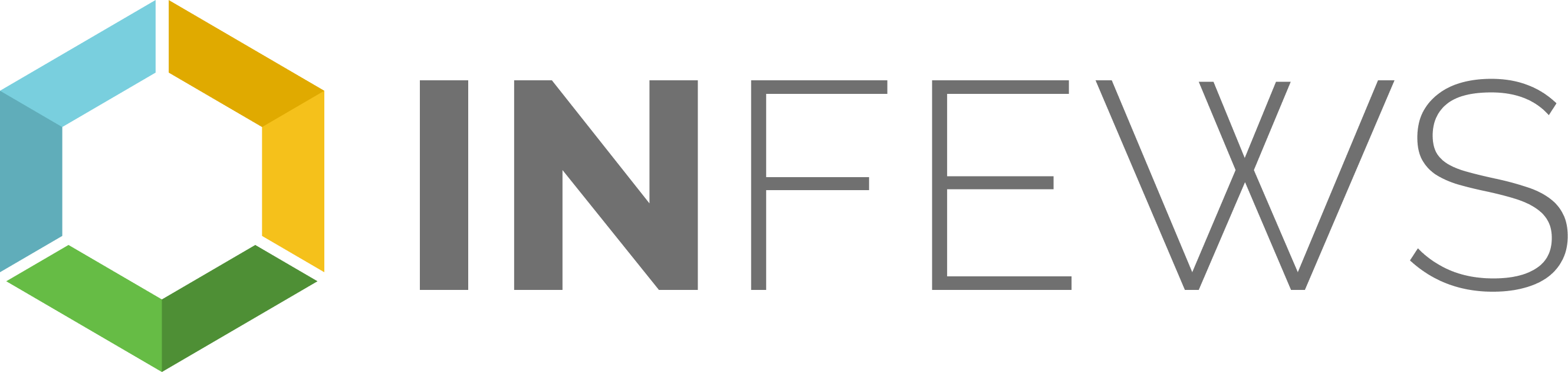 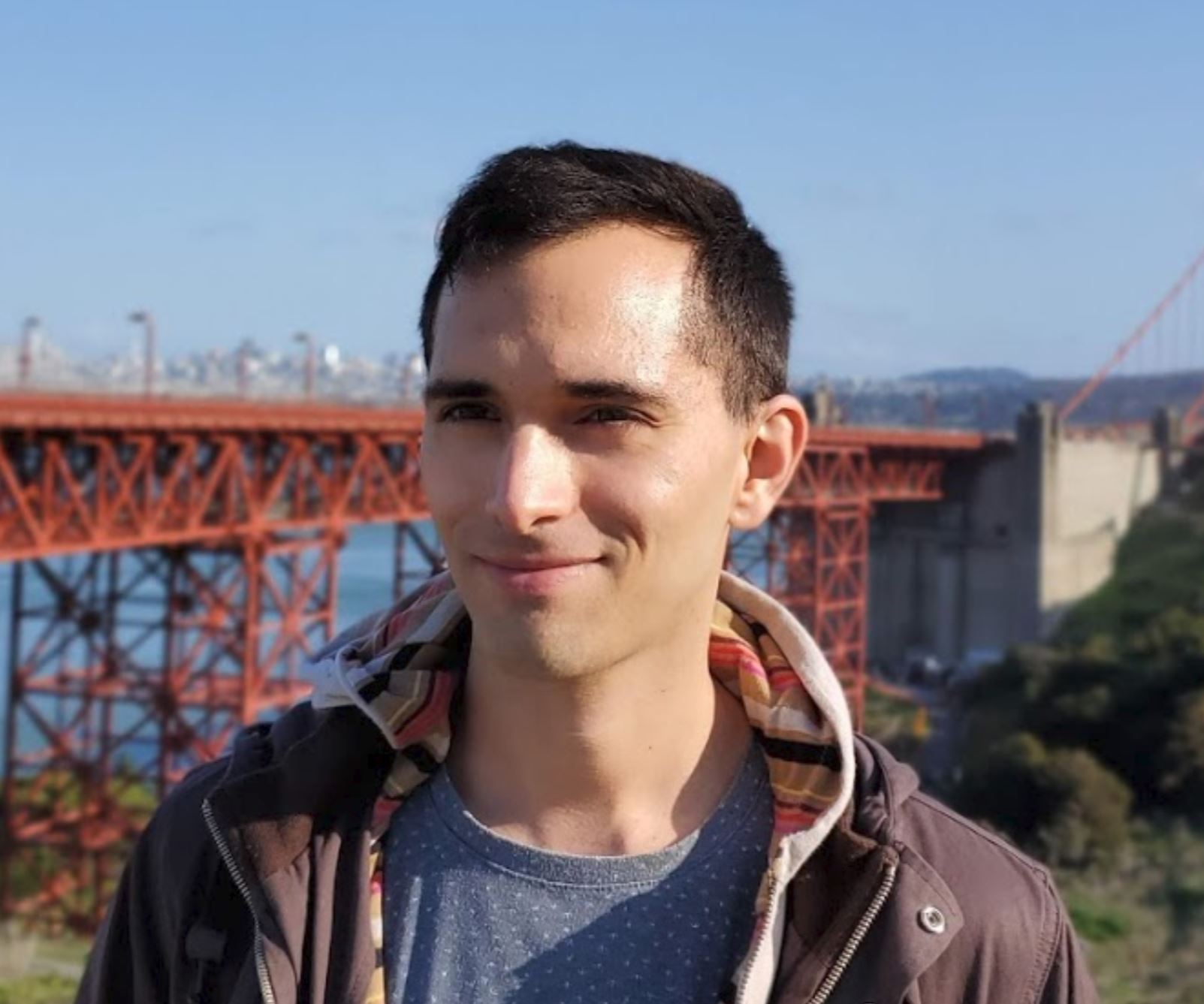 Gabriel Lobo
PhD Candidate in CEE
UC Berkeley
Lead researcher
gplobo@Berkeley.edu
Thank you!
Bakar Gift
1.	Olson, E. & Fedinick, K. P. What’s in your water? Flint and beyond. Natl. Resour. Def. Counc. 42 (2016).
2.	Noel, J. D., Wang, Y. & Giammar, D. E. Effect of water chemistry on the dissolution rate ofthe lead corrosion product hydrocerussite. Water Res. 54, 237–246 (2014).
3.	Hayes, C. R. & Skubala, N. D. Is there still a problem with lead in drinking water in the European Union? J. Water Health 7, 569–580 (2009).
4.	Tam, Y. S. & Elefsiniotis, P. Corrosion control in water supply systems: Effect of pH, alkalinity, and orthophosphate on lead and copper leaching from brass plumbing. J. Environ. Sci. Heal. - Part A Toxic/Hazardous Subst. Environ. Eng. 44, 1251–1260 (2009).
5